Open Innovation – Ansätze für die deutsche undeuropäische Wirtschaft
Vortrag – IfM                                                 Dipl. Kff. Inga Haase
Themen
Einführung

Open Innovation - Grundlagen

Open Innovation in KMU
Was sind KMU?
Initiativen und Praxisbeispiele
Erfolgsfaktoren
Barrieren

KMU vs. Große Unternehmen

Fazit und Diskussion
Einführung
Struktur der europäischen Wirtschaft

Förderungen

Ziele

Maßnahme: Open Innovation Strategien
Open Innovation – Grundlagen I
Definition

Schumpeter „schöpferische Zerstörung“

F&E


			 Closed Innovation
Innovation
Open Innovation – Grundlagen II
Open Innovation - Entwicklung                

Open Source

Nutzerintegration durch Unternehmen
Von Hippel
Lundvall 

Open Innovation
Chesbrough 

Entwicklung heute
Open Innovation in KMU - Was sind KMU?
Was sind KMU?
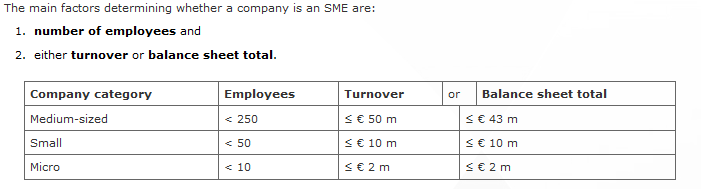 Quelle: European Commission (ec.europa.eu)
Open Innovation in KMU - Initiativen und Praxisbeispiele
Initiativen und Anbieter
Offene Unternehmen
IPG, Institut für partizipatives  
	Gestalten

Redesignme

Jovoto
Briel

FeBa-Fensterbau

Microdrones
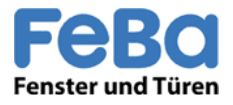 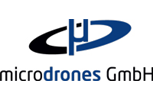 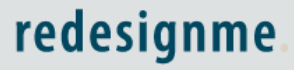 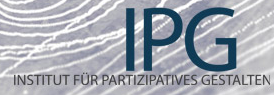 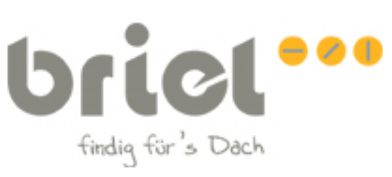 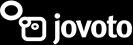 Open Innovation in KMU Erfolgsfaktoren  Intern
Interne
Struktur
Kultur
Knappe Ressourcen
…
Quelle: Eigene Abbildung
Open Innovation in KMU Erfolgsfaktoren Extern
Externe
Förderungen
Netzwerkpartner
Rahmenbedingungen
…
Quelle: Eigene Abbildung
Open Innovation in KMU – Barrieren Intern
Interne
Struktur
Kultur
Knappe Ressourcen
…
Quelle: Eigene Abbildung
Open Innovation in KMU – Externe Barrieren
Externe
Staatliche 
   Rahmenbedingungen
Bezugsgruppen 
Wettbewerber
…
Quelle: Eigene Abbildung
KMU vs. Große Unternehmen I
KMU seltener innovativ als große Unternehmen

Unterschiedliche Innovationsverfahren

Unterschiedliche Innovationsbereiche
KMU vs. Große Unternehmen II
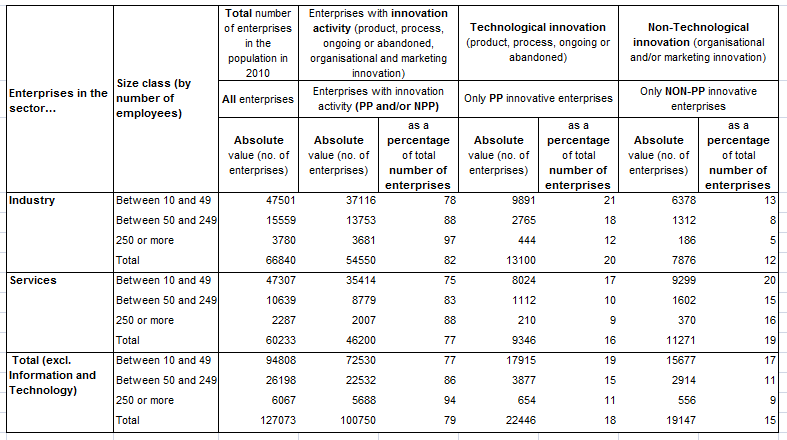 Quelle: Eigenen Zusammenfassung des ZEW, Community Innovation Survey2011 (www.zew.de)
Fazit
Innovationspotential 

„Nischenbildung“: KMU vs. Großunternehmen

				Trend zu Open Innovation

Deutschland und EU
Danke für Ihre Aufmerksamkeit!
Diskussion
Literatur zum Open Innovation Ansatz
Baldwin, C. Y.; von Hippel, E. A.: Modeling a Paradigm Shift: From Producer Innovation to User and Open 
Collaborative Innovation. Working Paper, Cambridge, Massachusetts: MIT Sloan School of Management, 
2009

Bruns, A.: Vom Prosumenten zum Produtzer, in: Birgit Blättel-Mink, B.; Hellmann, K.-U. (Hrsg.): Prosumer 
Revisited, 1. Auflage, VS Verlag für Sozialwissenschaften, Wiesbaden, 2010, 191-205

Bruns, A.: The Future Is User-Led: The Path towards Widespread Produsage." In Proceedings of PerthDAC 
2007 

Chesbrough, H.: Open Innovation: The New imperative for Creating and Profiting from Technology, 
Harvard Business School Press, Boston (MA), 2003 
Chesbrough, H. (Hrsg); Vanhaverbeke, W. (Hrsg.), West, J. (Hrsg.): Open Innovation: Researching a New 
Paradigm, Oxford University Press, 2006
Enkel, E.; Gassmann, O.; Chesbrough, H.: Open R&D and open innovation: exploring the phenomenon, in: 
R&D Management 39, 4, 2009, S. 311-316 

Herzog, P.: Open and Closed Innovation, 2 überarb. Auflage, Gabler Verlag, Wiesbaden, 2011

Reichwald, R.; Piller, F.: Interaktive Wertschöpfung, 2. vollst. überarb. Ausg., Gabler Verlag, Wiesbaden, 
2009

Rosted, J.: User-driven innovation Results and recommendations, 2005

von Hippel, E.: Democratizing Innovation, The MIT Press Cambridge, 2005 

Zerfaß, A.; Möslein, K. M. (Hrsg.) : Kommunikation als Erfolgsfaktor im Innovationsmanagement, 1.
Auflage, Gabler Verlag, Wiesbaden, 2009